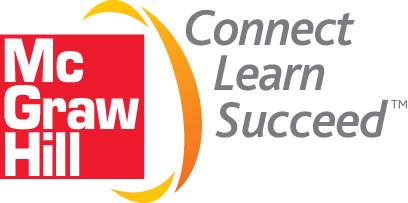 Chemistry
Second Edition
Julia Burdge
Lecture PowerPoints
Jason A. Kautz
University of Nebraska-Lincoln
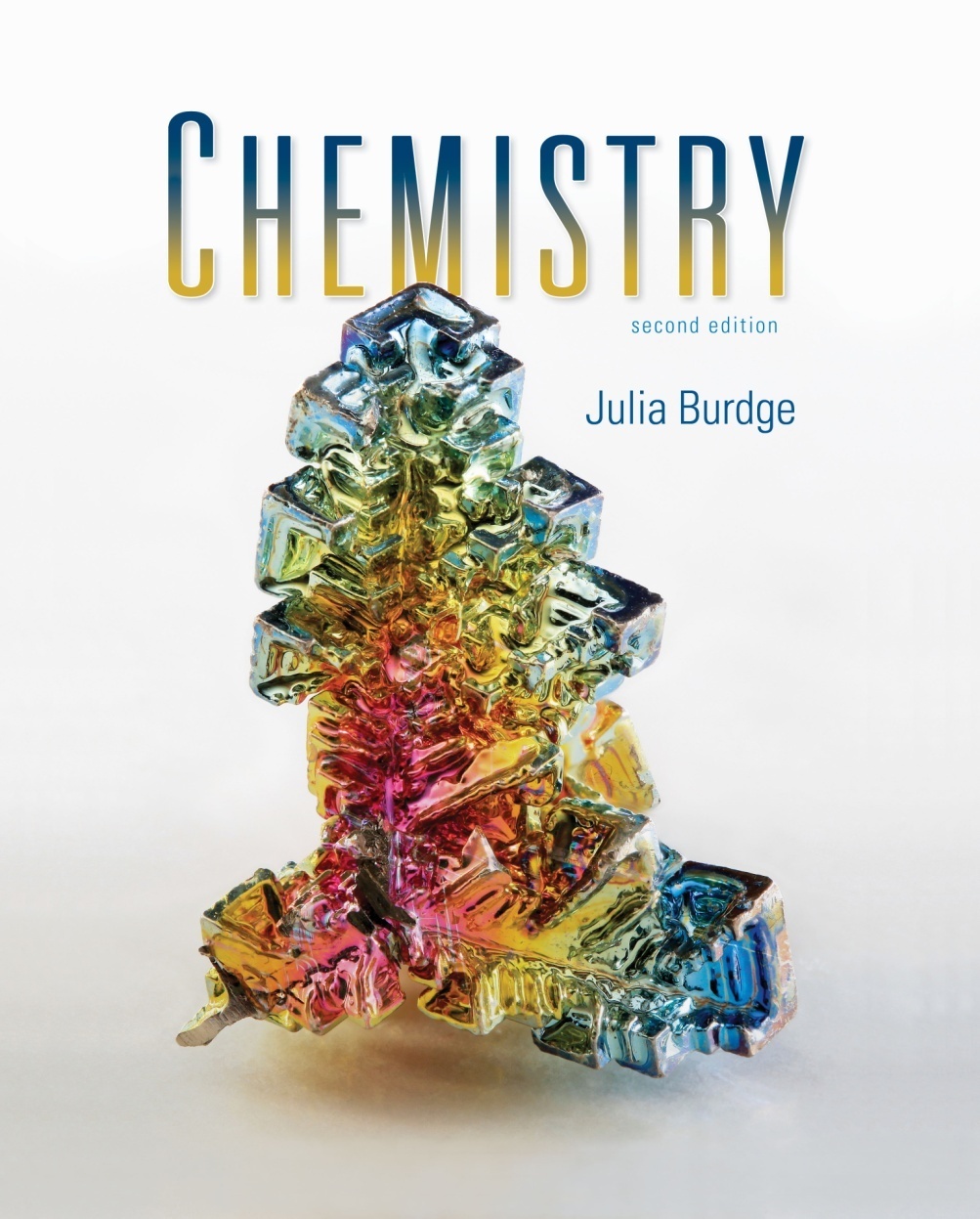 5
Thermochemistry
1
Copyright (c) The McGraw-Hill Companies, Inc.  Permission required for reproduction or display.
Thermochemistry
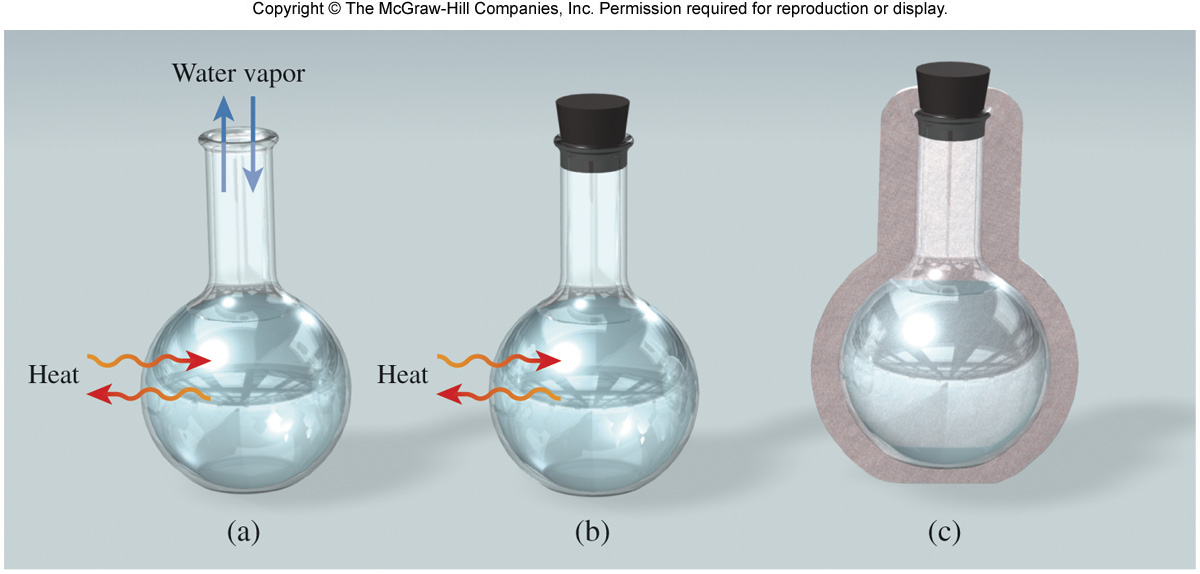 5.1	Energy and Energy Changes
		Forms of Energy
		Energy Changes in Chemical Reactions
		Units of Energy
5.2	Introduction to Thermodynamics
		States and State Functions
		The First Law of Thermodynamics
		Work and Heat
5.3	Enthalpy
		Reactions Carried Out at Constant Volume or at Constant Pressure
		Enthalpy and Enthalpy Changes
		Thermochemical Equations
5.4	Calorimetry
		Specific Heat and Heat Capacity
		Constant-Pressure Calorimetry
		Constant-Volume Calorimetry
5.5	Hess’s Law
5.6	Standard Enthalpies of Formation
5
Energy and Energy Changes
5.1
Energy is the capacity to do work or transfer heat.

All forms of energy are either kinetic or potential.

Kinetic energy (EK) is the energy of motion.







m is the mass of the object in kilograms

u is the velocity in meters per second.
1
2
EK =      mu2
Energy and Energy Changes
Potential energy is the energy possessed by an object by virtue of its position.

	Chemical energy is energy stored within the structural units of 
	chemical substances.

	Electrostatic energy is potential energy that results from the 	interaction of charged particles.






	Q1 and Q2 represent two charges separated by the distance, d.
Energy and Energy Changes
Kinetic and potential energy are interconvertible.

The law of conservation of energy states that the total amount of energy in the universe is constant.

When energy of one form disappears, the same amount of energy reappears in another form or forms.
Energy and Energy Changes
The system is a part of the universe that is of specific interest.

The surroundings constitute the rest of the universe outside the system.













The system is usually defined as the substances involved in chemical and physical changes.
System
Surroundings
Universe = System + Surroundings
Energy and Energy Changes
Thermochemistry is the study of heat (the transfer of thermal energy) in chemical reactions.

Heat is the transfer of thermal energy.

Heat is either absorbed or released during a process.
heat
Surroundings
Energy and Energy Changes
An exothermic process occurs when heat is transferred from the system to the surroundings.

“Feels hot!”
heat
2H2(g) + O2(g)
2H2O(l) + energy
System
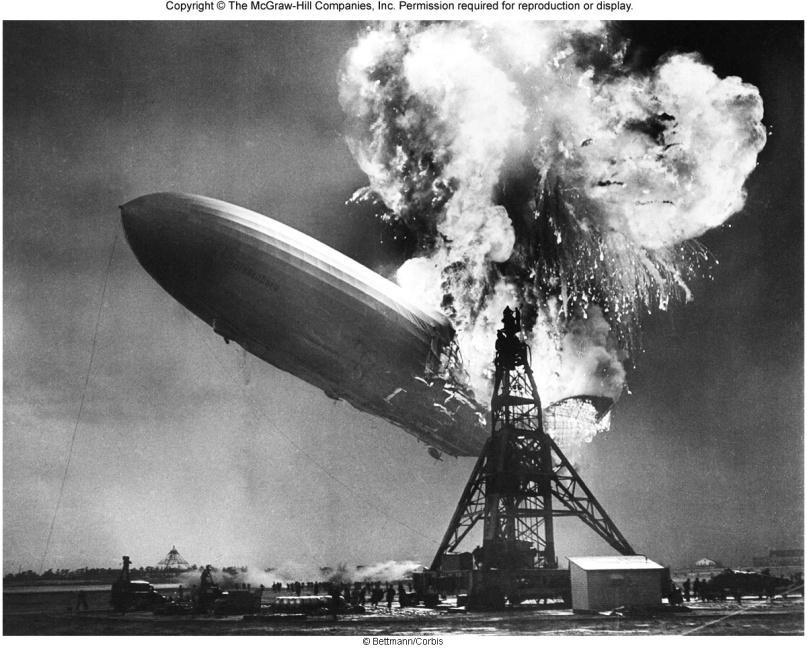 Surroundings
Universe = System + Surroundings
Energy and Energy Changes
An endothermic process occurs when heat is transferred from the surroundings to the system.

“Feels cold”
heat
energy + 2HgO(s)
2Hg(l) + O2(g)
System
Surroundings
Universe = System + Surroundings
Energy and Energy Changes
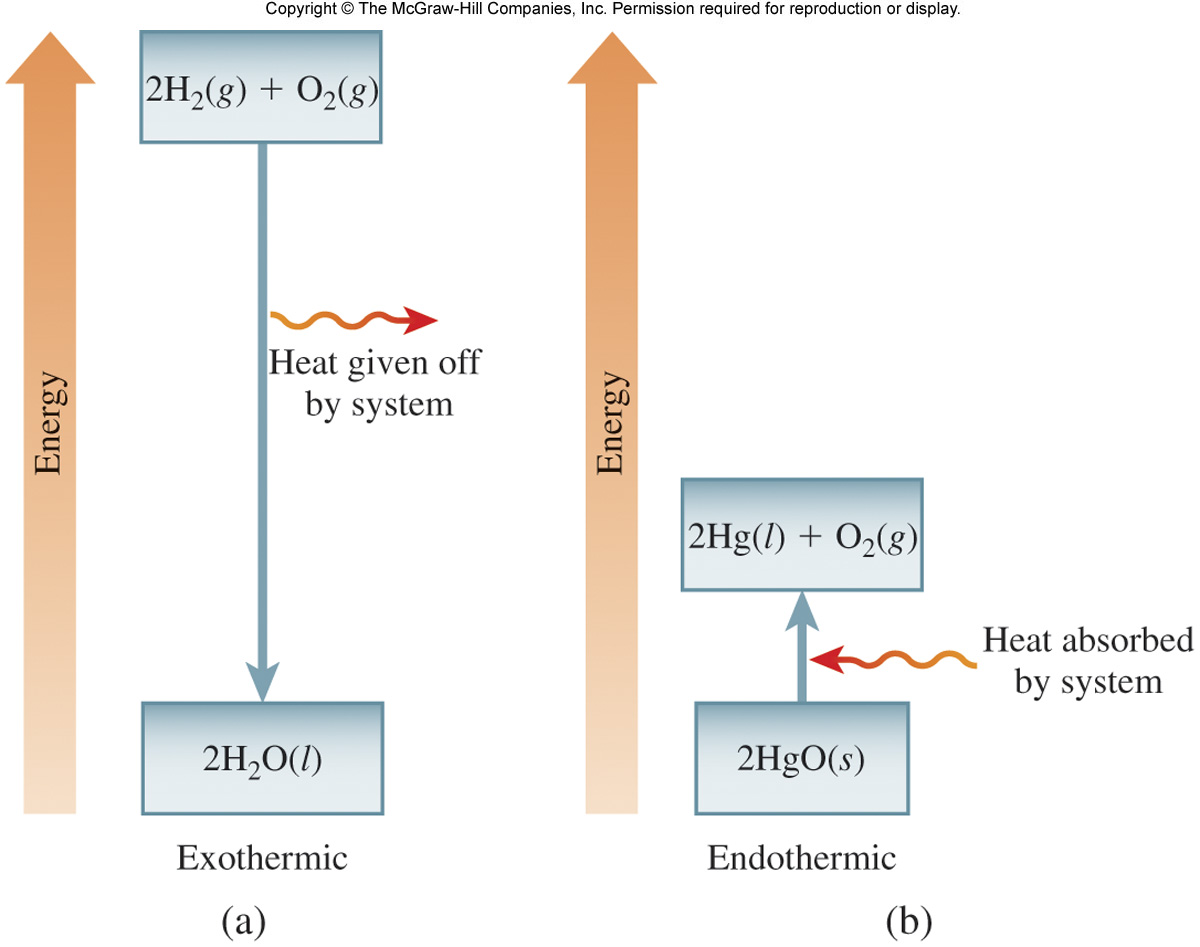 Energy and Energy Changes
Calculate the energy in joules of a 5.25 g object moving at a speed of 655 m/s.

Solution:

Step 1:	First convert grams to kilograms. (0.00525 kg)

Step 2:	Substitute into the equation for kinetic energy and solve.
Introduction to Thermodynamics
5.2
Thermodynamics is the study of the interconversion of heat and other kinds of energy.

In thermodynamics, there are three types 
of systems:

An open system can exchange mass and 
energy with the surroundings.
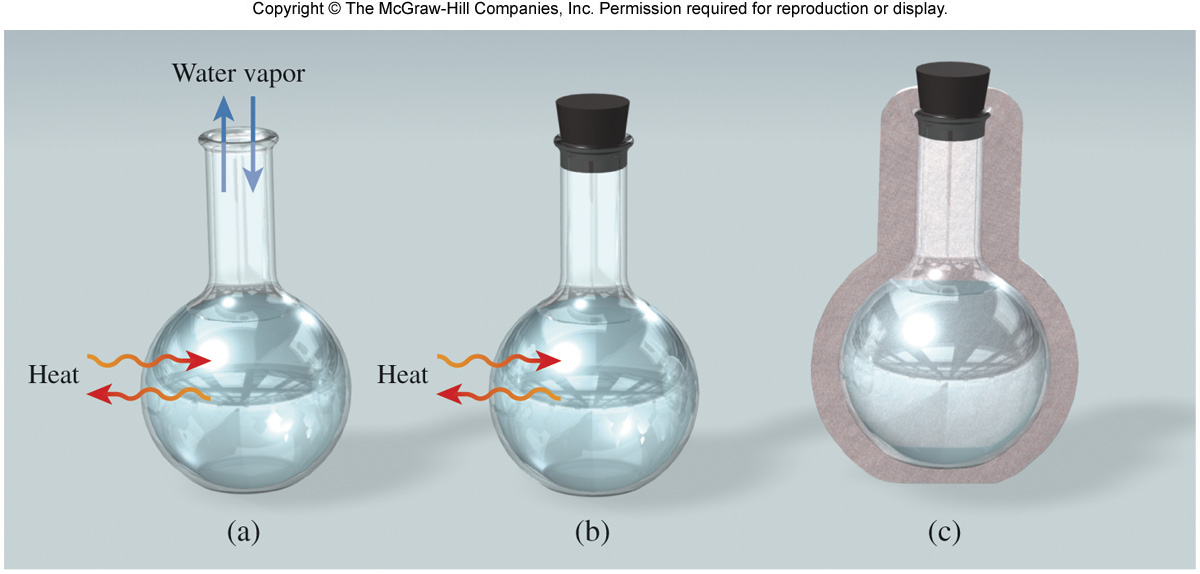 Introduction to Thermodynamics
Thermodynamics is the study of the interconversion of heat and other kinds of energy.

In thermodynamics, there are three types 
of systems:

An open system can exchange mass and 
energy with the surroundings.

A closed system allows the transfer
of energy but not mass.
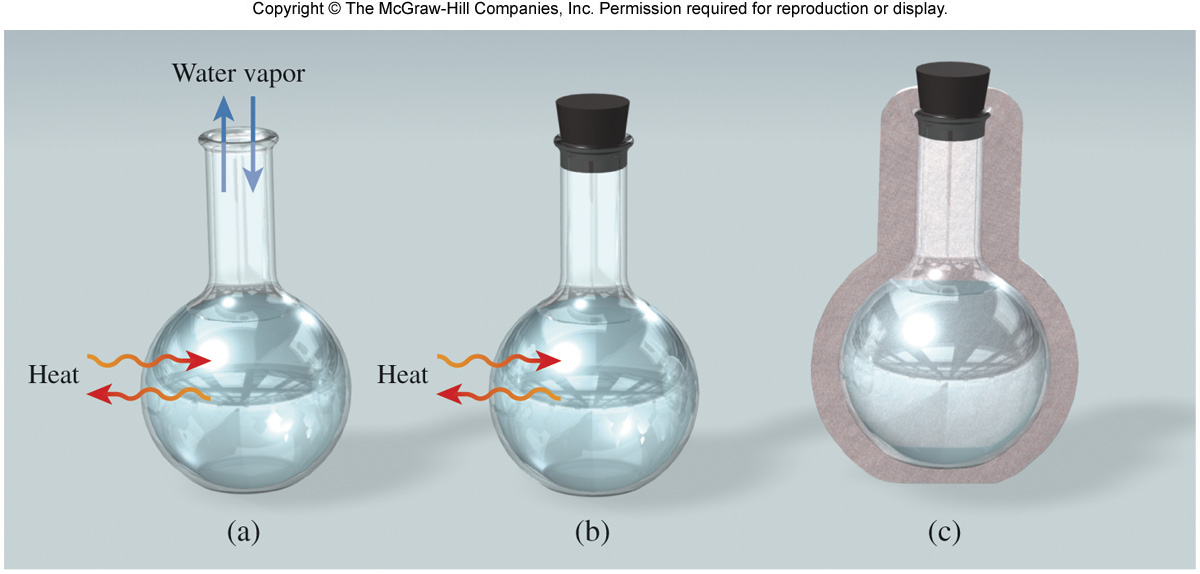 Introduction to Thermodynamics
Thermodynamics is the study of the interconversion of heat and other kinds of energy.

In thermodynamics, there are three types 
of systems:

An open system can exchange mass and 
energy with the surroundings.

A closed system allows the transfer
of energy but not mass.

An isolated system does not exchange
either mass or energy with its 
surroundings.
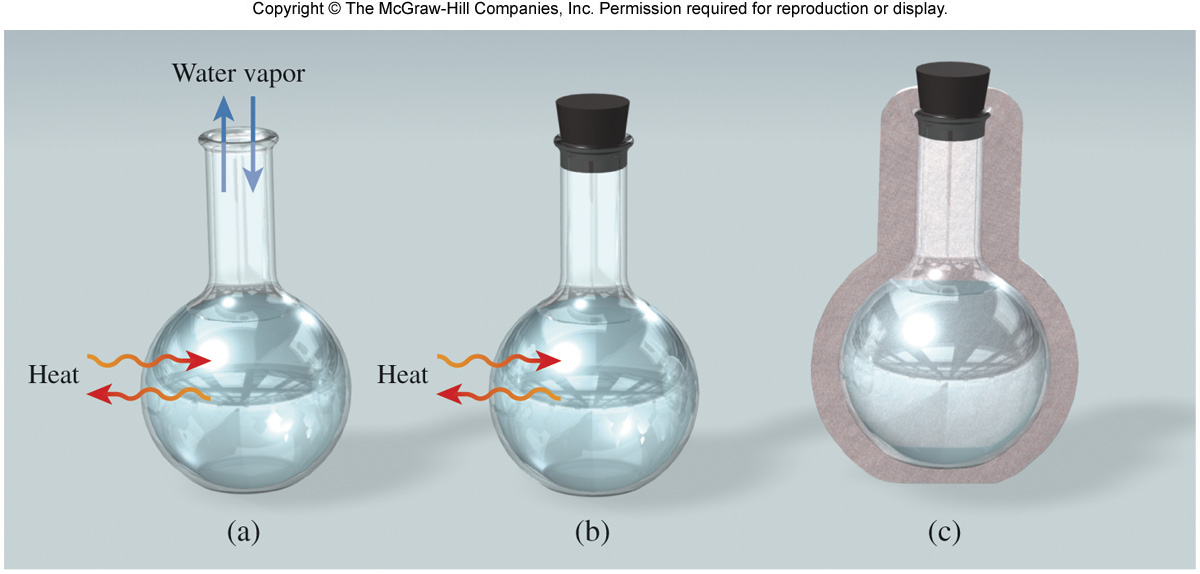 Introduction to Thermodynamics
State functions are properties that are determined by the sate of the system, regardless of how that condition was achieved.

The magnitude of change depends only on the initial and final states of the system.


	Energy

	Pressure

	Volume
	
	Temperature
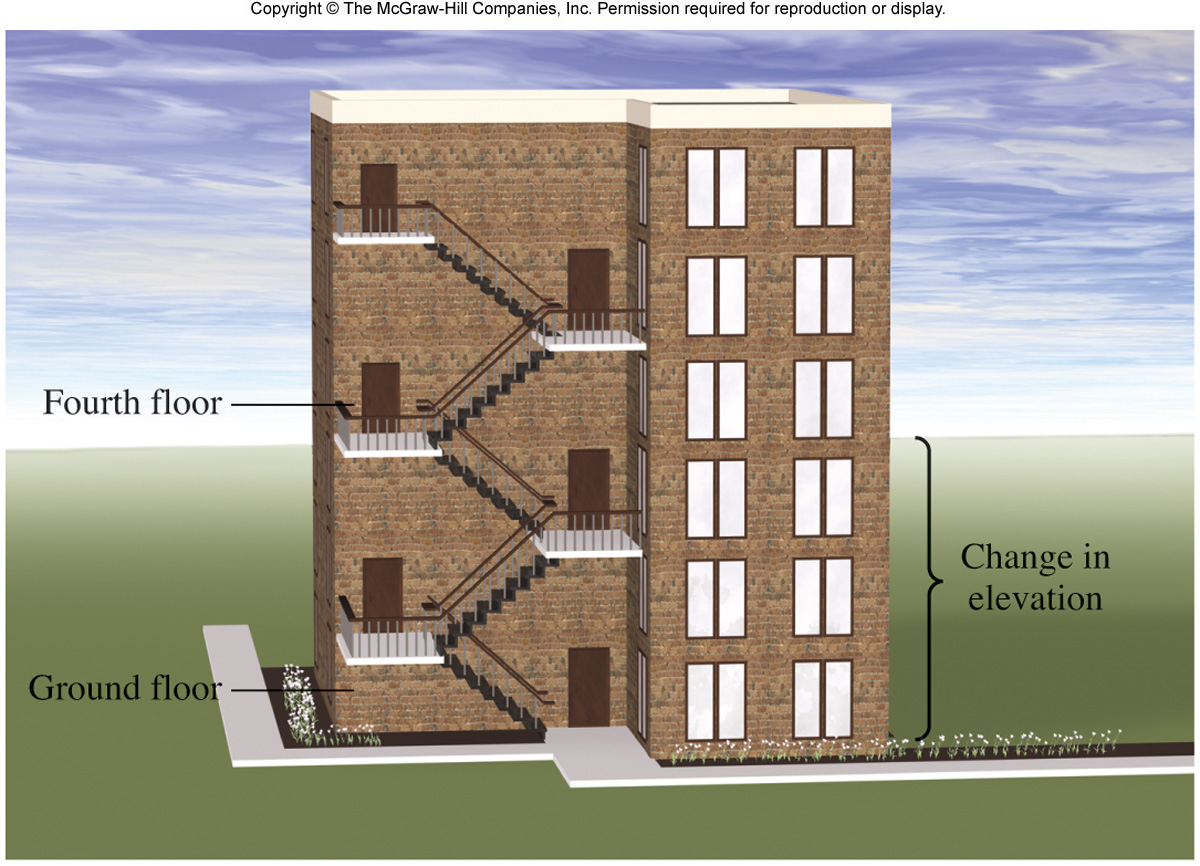 Introduction to Thermodynamics
The first law of thermodynamics states that energy can be converted from one form to another, but cannot be created or destroyed.






ΔU is the change in the internal energy.

“sys” and “surr” denote system and surroundings, respectively

ΔU = Uf – Ui; the difference in the energies of the initial and final states.
ΔUsys + ΔUsurr = 0
ΔUsys = –ΔUsurr
Introduction to Thermodynamics
The overall change in the system’s internal energy is given by:





q is heat

	q is positive for an endothermic process (heat absorbed by the system)

	q is negative for an exothermic process (heat released by the system)

w is work

	w is positive for work done on the system

	w is negative for work done by the system
ΔU = q + w
Introduction to Thermodynamics
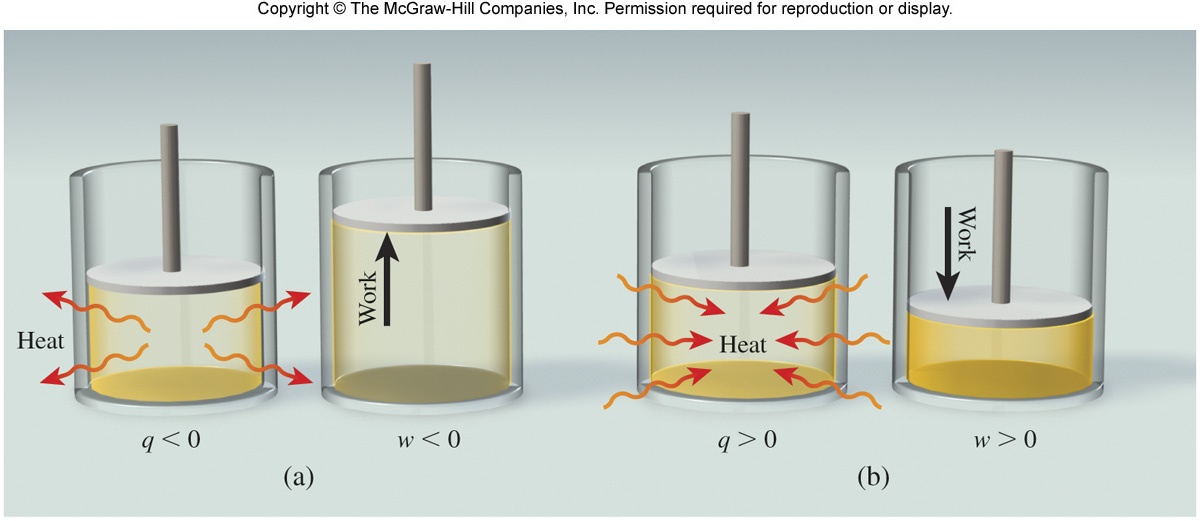 ΔU = q + w
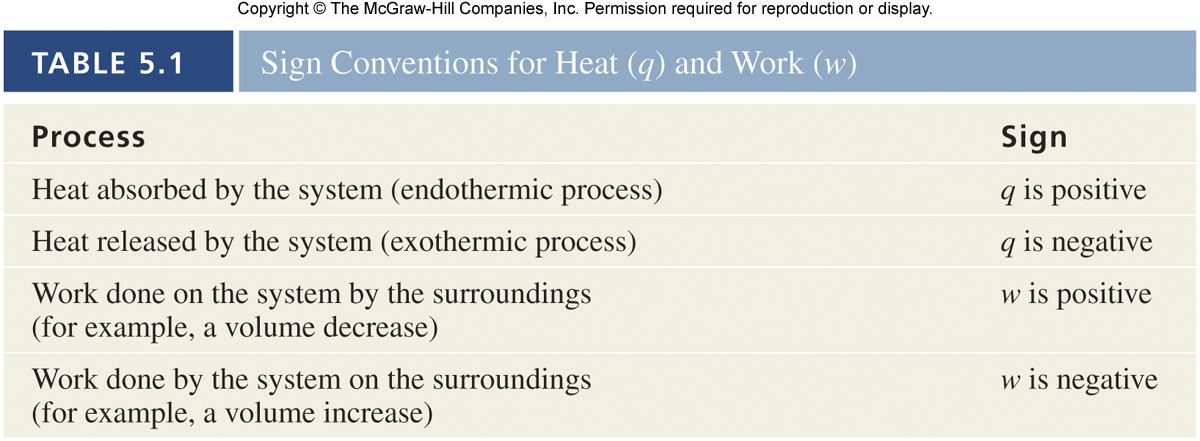 Enthalpy
5.3
Sodium azide detonates to give a large quantity of nitrogen gas.





Under constant volume conditions, pressure increases:
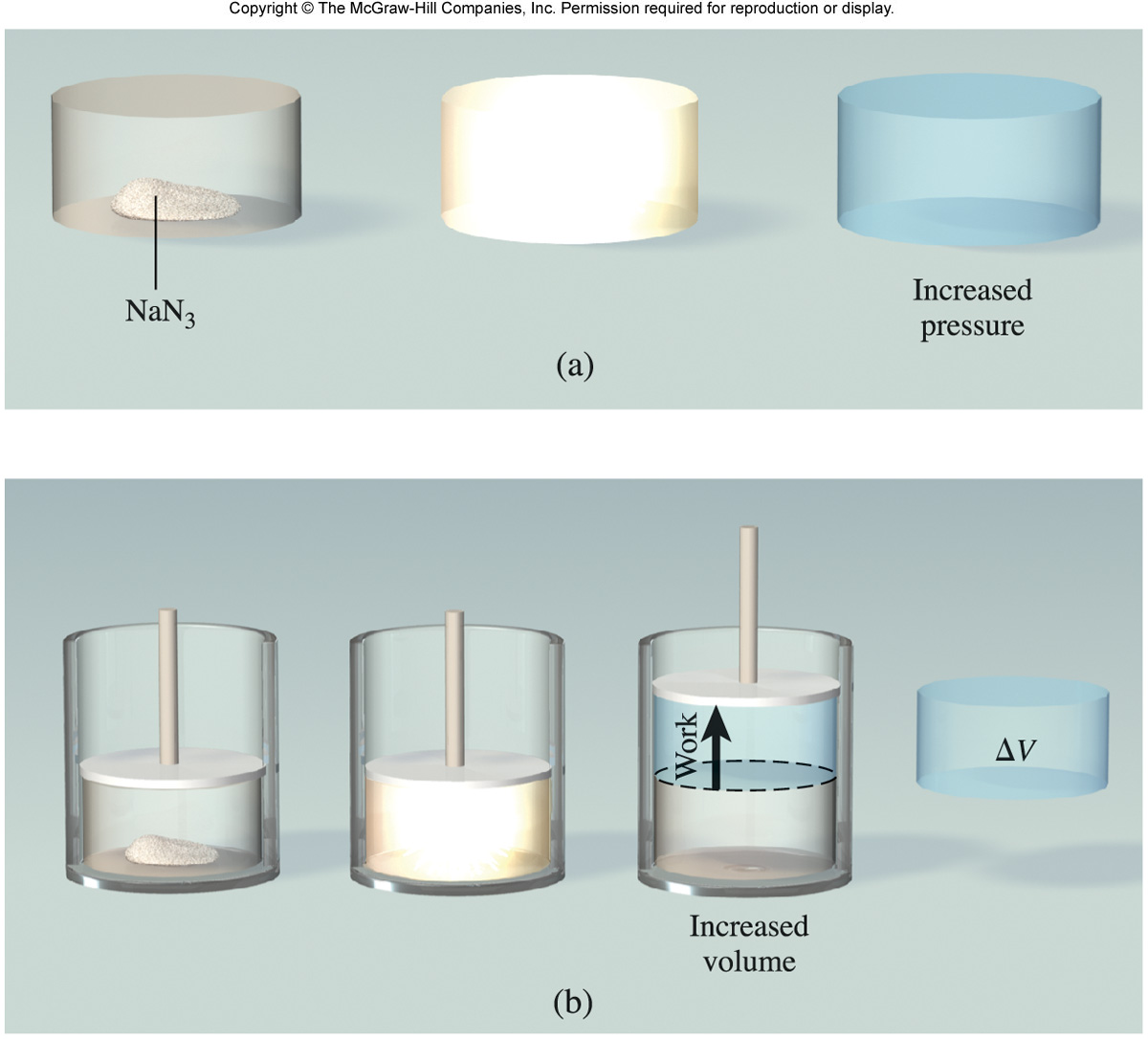 2NaN3(s)
2Na(s) + 3N2(g)
Enthalpy
Sodium azide detonates to give a large quantity of nitrogen gas.





Under constant pressure conditions, volume increases:
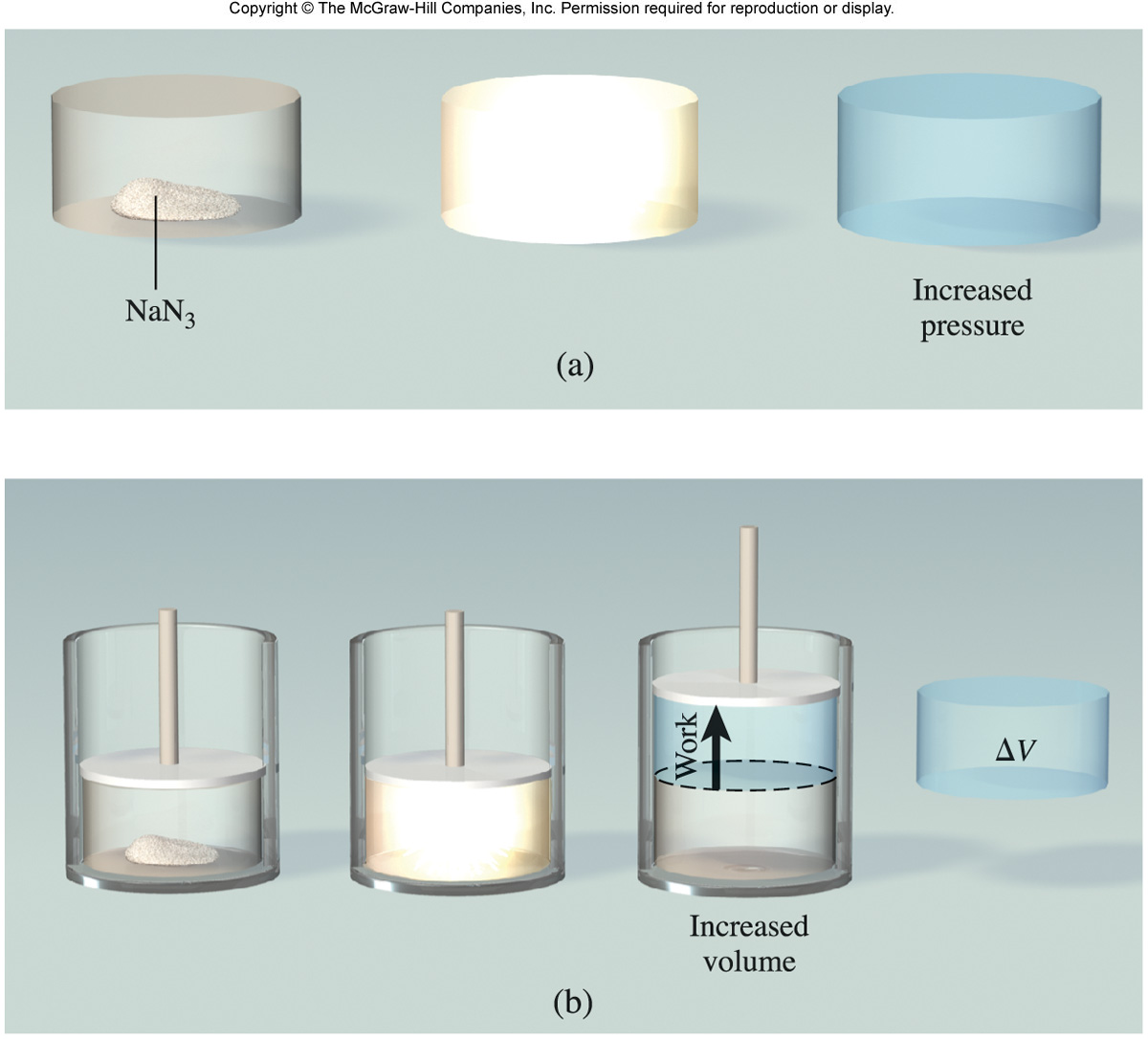 2NaN3(s)
2Na(s) + 3N2(g)
Enthalpy
Pressure-volume, or PV work, is done when there is a volume change under constant pressure.
P is the external opposing pressure

ΔV is the change in the volume of the container
w = −PΔV
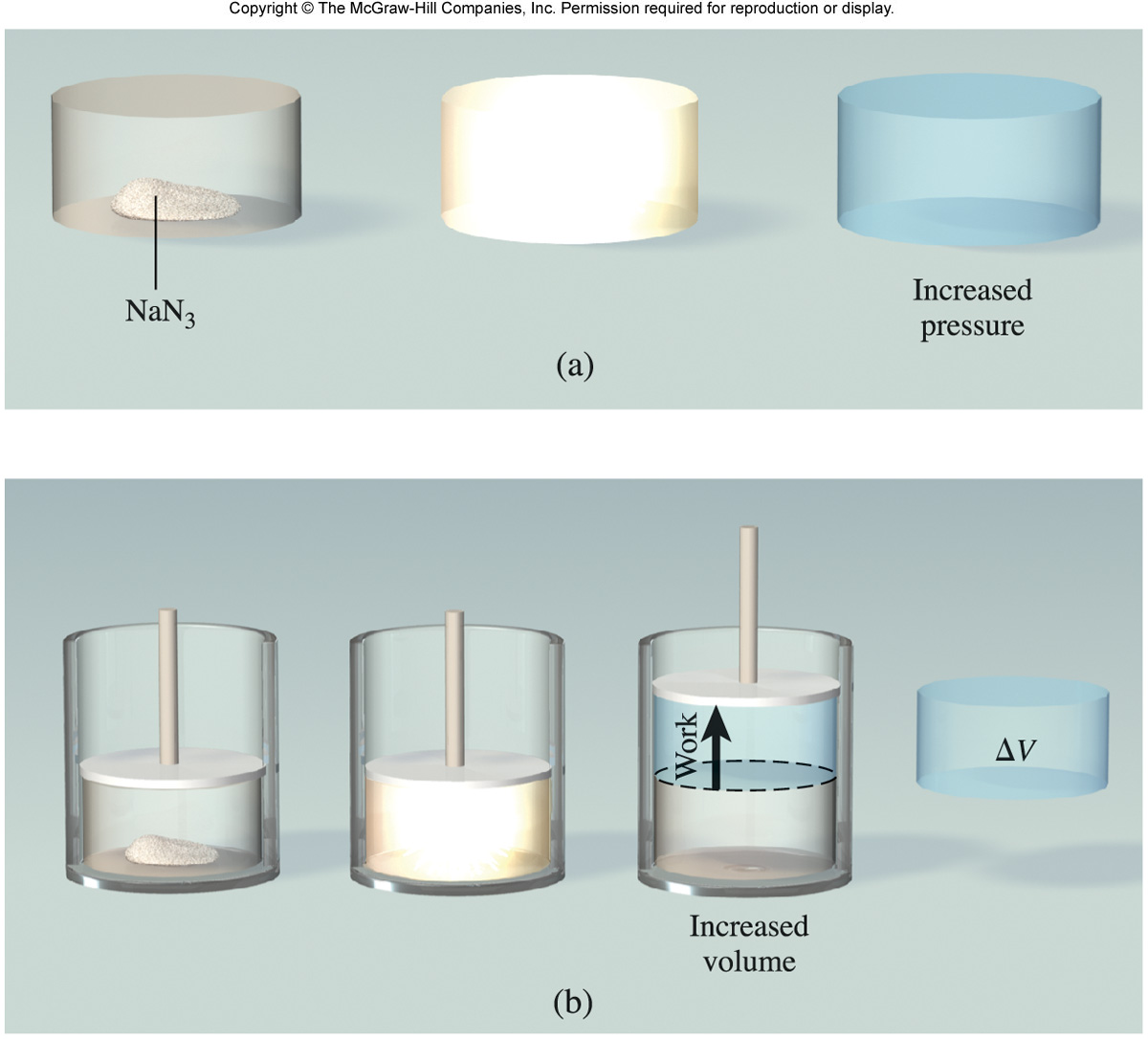 Enthalpy
Pressure-volume, or PV work, is done when there is a volume change under constant pressure.
w = −PΔV
substitute
qv = ΔU
ΔU = q + w
ΔU = q − PΔV
When a change occurs at constant volume, ΔV = 0 and no work is done.
Enthalpy
Under conditions of constant pressure:
ΔU = q + w
ΔU = q − PΔV
qp = ΔU + PΔV
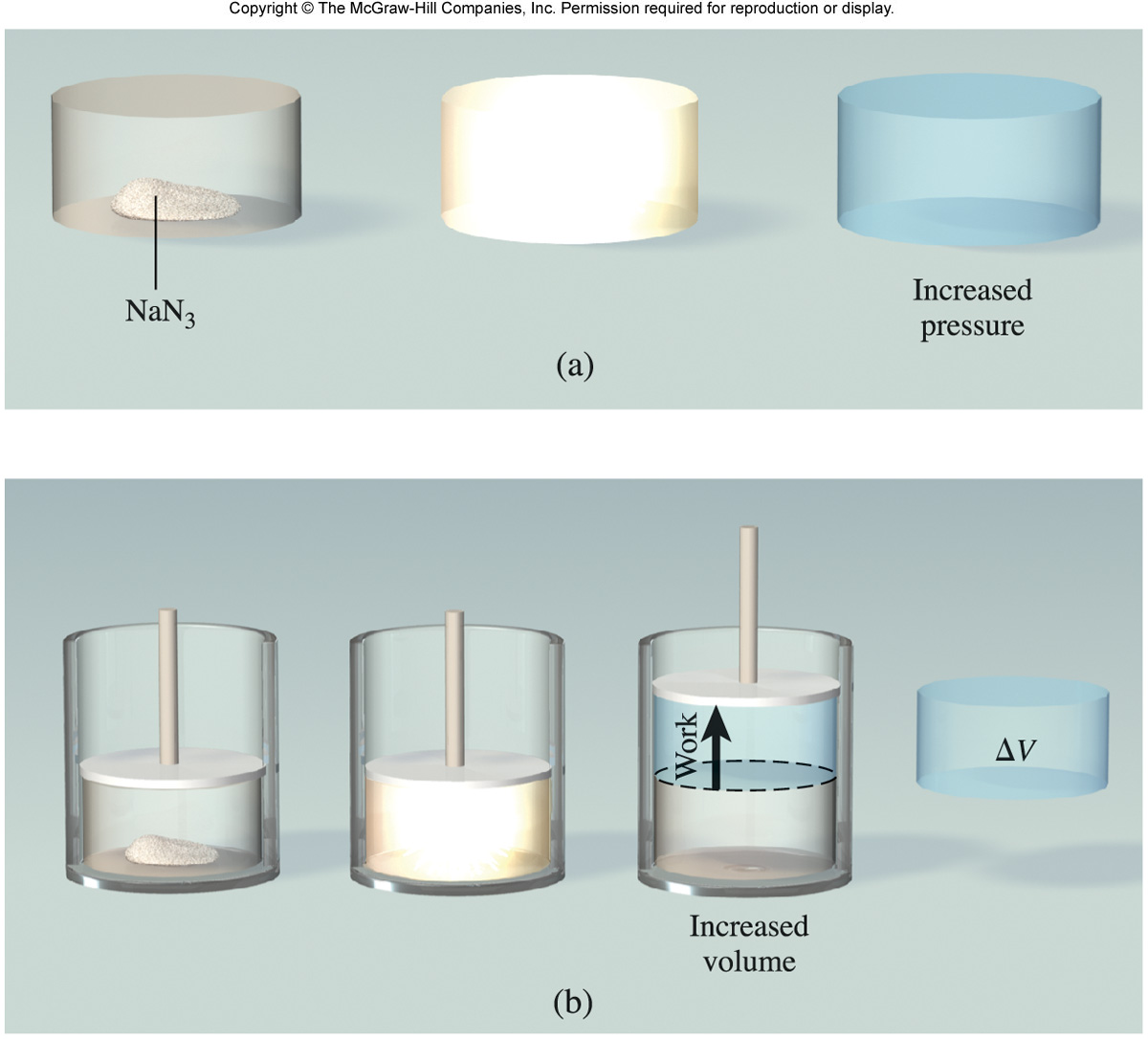 Enthalpy
The thermodynamic function of a system called enthalpy (H) is defined by the equation:
H = U + PV
A note about SI units:

Pressure:	pascal; 1Pa = 1 kg/(m . s2)

Volume:	cubic meters; m3

PV:			1kg/(m . s2) x m3 = 1(kg . m2)/s2 = 1 J

Enthalpy:	joules
U, P, V, and H are all state functions.
Enthalpy
For any process, the change in enthalpy is:
ΔH = ΔU + Δ(PV)
(1)
If pressure is constant:
ΔH = ΔU + PΔV
(2)
Rearrange to solve for ΔU:
qp = ΔH
(3)
ΔU = ΔH + PΔV
Remember, qp:
qp = ΔU + ΔV
(4)
Substitute equation (3) into equation (4) and solve:
qp = (ΔH − PΔV) + PΔV
(5)
for a constant-pressure process
Enthalpy
The enthalpy of reaction is the difference between the enthalpies of the products and the enthalpies of the reactants:






Assumes reactions in the lab occur at constant pressure


ΔH > 0 (positive)	endothermic process

ΔH < 0 (negative)	exothermic process
ΔH = H(products) – H(reactants)
Enthalpy
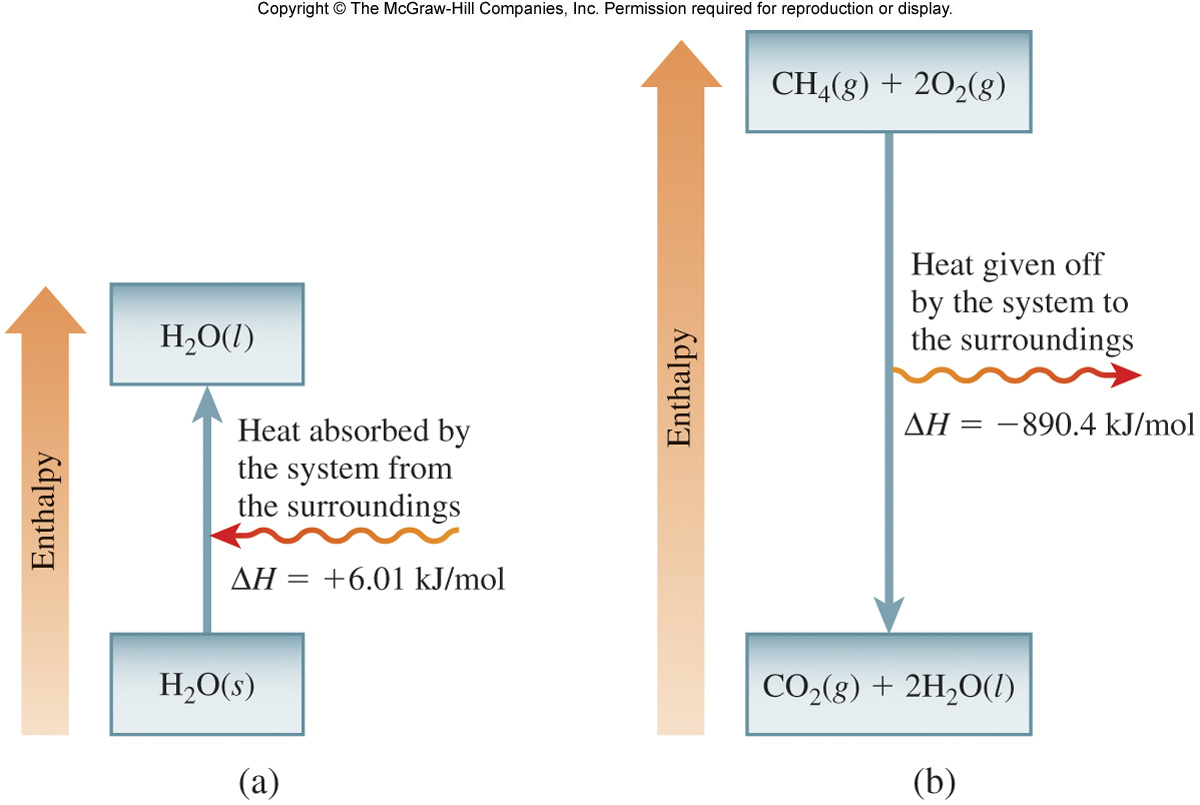 Concepts to consider:

	Is this a constant pressure 	process?

	What is the system?

	What are the surroundings?

	ΔH > 0	endothermic
H2O(s)
H2O(l)        ΔH = +6.01 kJ/mol
Enthalpy
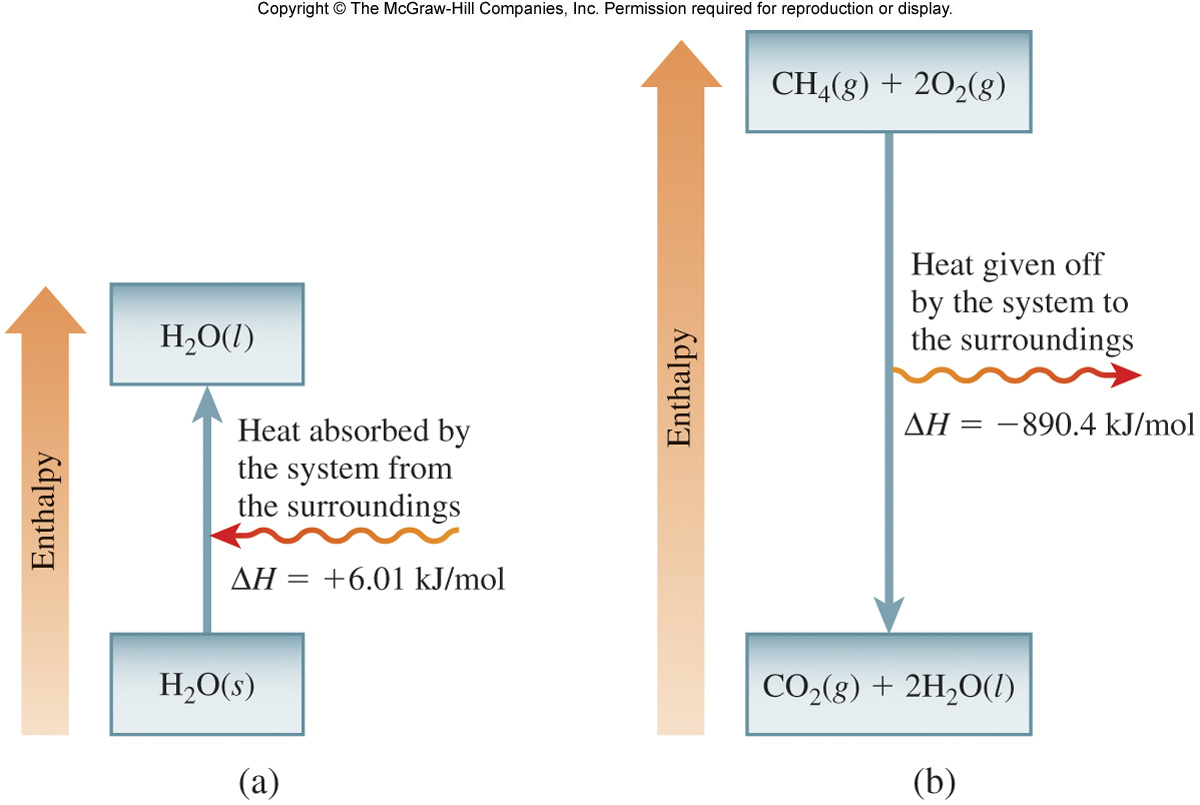 Concepts to consider:

	Is this a constant pressure process?

	What is the system?

	What are the surroundings?

	ΔH < 0	exothermic
CH4(g) + 2O2(g)
CO2(g) + 2H2O(l)     ΔH = −890.4 kJ/mol
Enthalpy
Enthalpy is an extensive property.

Extensive properties are dependent on the amount of matter involved.
H2O(l) → H2O(g)				ΔH = +44 kJ/mol





2H2O(l)	→ 2H2O(g)				ΔH = +88 kJ/mol
Double the amount of matter
Double the enthalpy
Units refer to 
mole of reaction as written
Enthalpy
The following guidelines are useful when considering thermochemical equations:
1)	Always specify the physical states of reactants and products because
	they help determine the actual enthapy changes.
CH4(g) + 2O2(g)
CO2(g) + 2H2O(g)
ΔH = −802.4 kJ/mol
different states
different enthalpies
CH4(g) + 2O2(g)
CO2(g) + 2H2O(l)
ΔH = +890.4 kJ/mol
Enthalpy
The following guidelines are useful when considering thermochemical equations:
2)	When multiplying an equation by a factor (n), multiply the H value by same factor.
CO2(g) + 2H2O(g)
CH4(g) + 2O2(g)
CH4(g) + 2O2(g)
CO2(g) + 2H2O(g)
CO2(g) + 2H2O(g)
CH4(g) + 2O2(g)
ΔH = − 802.4 kJ/mol
ΔH = − 802.4 kJ/mol
ΔH = +802.4 kJ/mol
3)	Reversing an equation changes the sign but not the magnitude of ΔH.
ΔH = − 1604.8 kJ/mol
2CH4(g) + 4O2(g)
2CO2(g) + 4H2O(g)
Enthalpy
Calculate the solar energy required to produce 5255 g of C6H12O6 given the thermochemical equation for photosynthesis:




Solution:

Step 1:	Determine the moles of C6H12O6.  (29.16 mol C6H12O6)

Step 2:	Multiply the thermochemical equation, including the enthalpy 			change 	by 29.16 in order to write the equation in terms of the 			appropriate 	amount of C6H12O6.
175.0H2O(l) + 175.0CO2(g)
6H2O(l) + 6CO2(g)
6H2O(l) + 6CO2(g)
C6H12O6(s) + 6O2(g)
29.16C6H12O6(s) + 175.0O2(g)
C6H12O6(s) + 6O2(g)
ΔH = +2803 kJ/mol
ΔH = +81,740 kJ
ΔH = +2803 kJ/mol
29.16 mol
Calorimetry
5.4
Calorimetry is the measurement of heat changes.

Heat changes are measured in a device called a calorimeter.

The specific heat (s) of a substance is the amount of heat required to raise the temperature of 1 g of the substance by 1 °C.
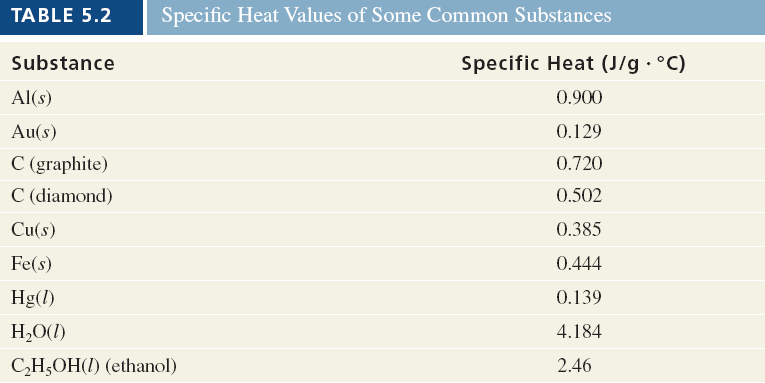 Calorimetry
The heat capacity (C) is the amount of heat required to raise the temperature of an object by 1°C.

The “object” may be a given quantity of a particular substance.








Specific heat capacity has units of J/(g • °C)

Heat capacity has units of J/°C
heat capacity of
1 kg water
Specific heat capacity of water
Calorimetry
The heat associated with a temperature change may be calculated:






m is the mass.

s is the specific heat.

ΔT is the change in temperature (ΔT  = Tfinal – Tinitial).

C is the heat capacity.
q = msΔT
q = CΔT
Calorimetry
Calculate the amount of heat required to heat 1.01 kg of water from 0.05°C to 35.81°C.

Solution:

Step 1:	Use the equation q = msΔT to calculate q.
Calorimetry
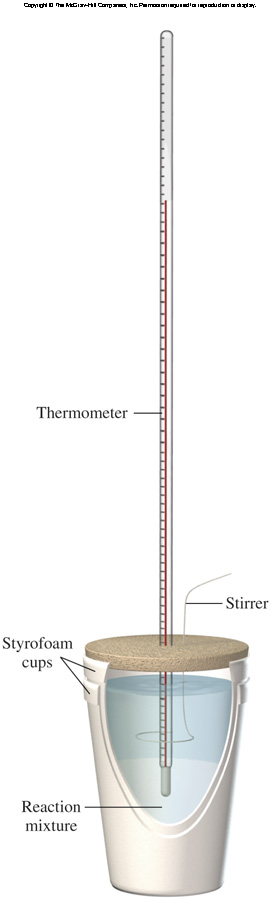 A coffee-cup calorimeter may be used to measure the heat exchange for a variety of reactions at constant pressure:

Heat of neutralization:

HCl(aq) + NaOH(aq) → H2O(l) + NaCl(aq)	

Heat of ionization:

H2O(l) → H+(aq) + OH‒(aq)	

Heat of fusion:

H2O(s) → H2O(l)

Heat of vaporization:

H2O(l) → H2O(g)
Calorimetry
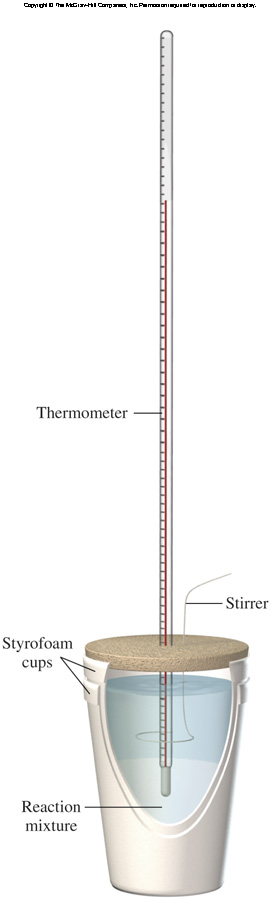 Concepts to consider for coffee-cup calorimetry:

qp = ΔH

System:		reactants and products (the reaction)

Surroundings:	water in the calorimeter

For an exothermic reaction:

	the system loses heat

	the surroundings gain (absorb) heat
qsys = −msΔT
qsurr = msΔT
qsys = −qsurr
The minus sign is used to keep sign conventions consistent.
Calorimetry
A bolt is heated to 100.0°C and is dropped into a coffee-cup calorimeter containing 125 g of water at 25.0°C.  The final temperature of both the bolt and the water is 35.8°C.  Calculate the heat capacity of the bolt.

Solution:

Step 1:	Calculate the heat absorbed by the water.







Step 2:	The heat absorbed by the water must be released by the bolt.

qwater = −qbolt

qbolt = −5648.4 J
q = msΔT
Calorimetry
A bolt is heated to 100.0°C and is dropped into a coffee-cup calorimeter containing 125 g of water at 25.0°C.  The final temperature of both the bolt and the water is 35.8°C.  Calculate the heat capacity of the bolt.

Solution:

Step 3:	Determine the heat capacity of the bolt




		−5648.4 J = Cbolt(35.8°C – 100.0°C) 

		Cbolt = 88.0 J/°C.
q = CΔT
Calorimetry
Constant volume calorimetry is carried out in a device known as a constant-volume bomb.
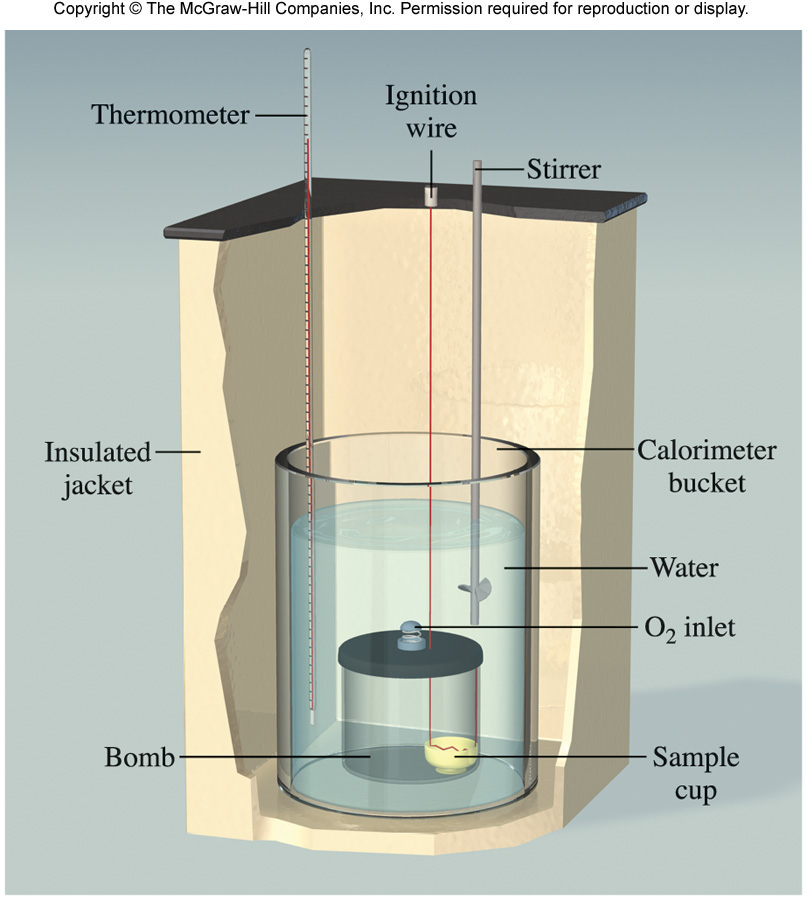 A constant-volume calorimeter is an isolated system.

Bomb calorimeters are typically used to determine heats of combustion.
qcal = −qrxn
Calorimetry
qcal = CcalΔT


qrxn = −qcal
To calculate qcal, the heat capacity of the calorimeter must be known.
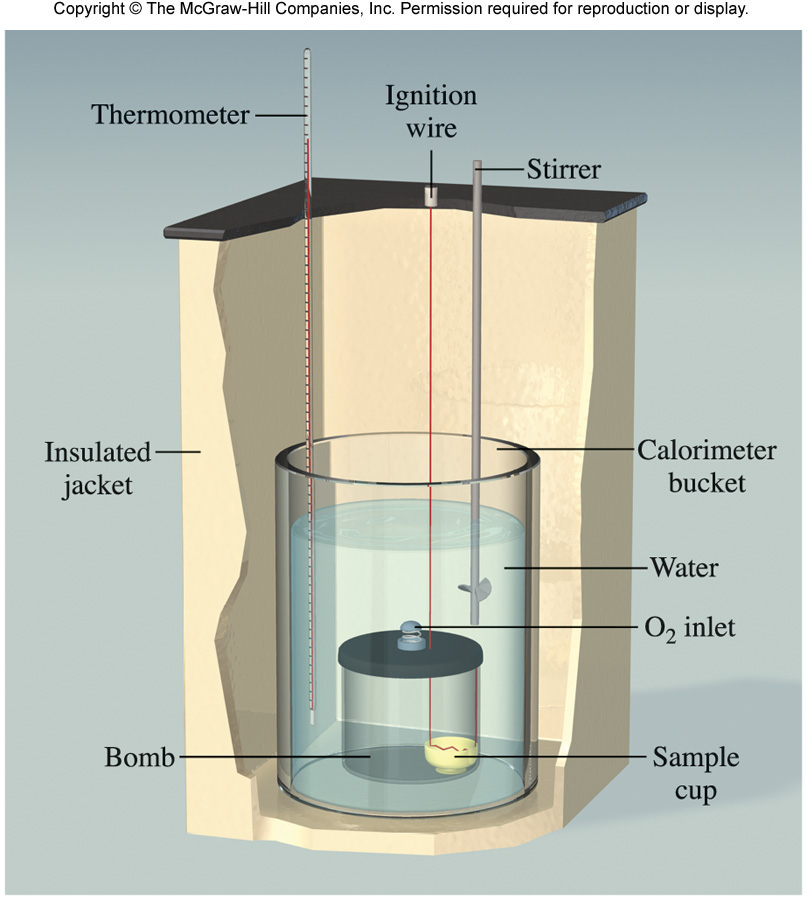 qrxn = −CcalΔT
Calorimetry
Solution:

Step 1:	Calculate the heat capacity using the 				equation qrxn = −CcalΔT.

		−26.38 kJ = −Ccal(27.20°C – 23.40°C)



		          Ccal = 6.94 kJ/°C
A 1.000 g sample of benzoic acid is burned in a bomb calorimeter.  The reaction gives off 26.38 kJ of heat and the temperature of the water in the calorimeter increased from 23.40°C to 27.20°C.

What is the heat capacity of the calorimeter?
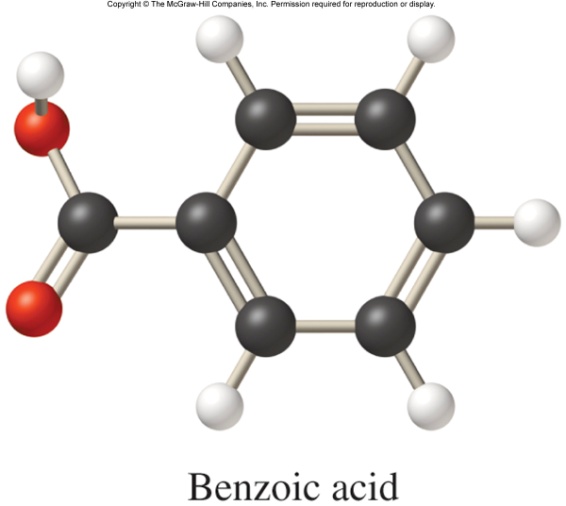 26.38 kJ of heat given off
Calorimetry
When 10.0 g of a Krispy Kreme doughnut is burned in a bomb calorimeter with a heat capacity of 6.94 kJ/°C, the temperature inside the calorimeter increases by 23.2°C.  

What is the energy content per gram?
Solution:

Step 1:	Calculate the heat using the 			equation qrxn = −CcalΔT.

		 qrxn = −6.94 kJ/°C x (23.2°C)

		 qrxn = −161 kJ
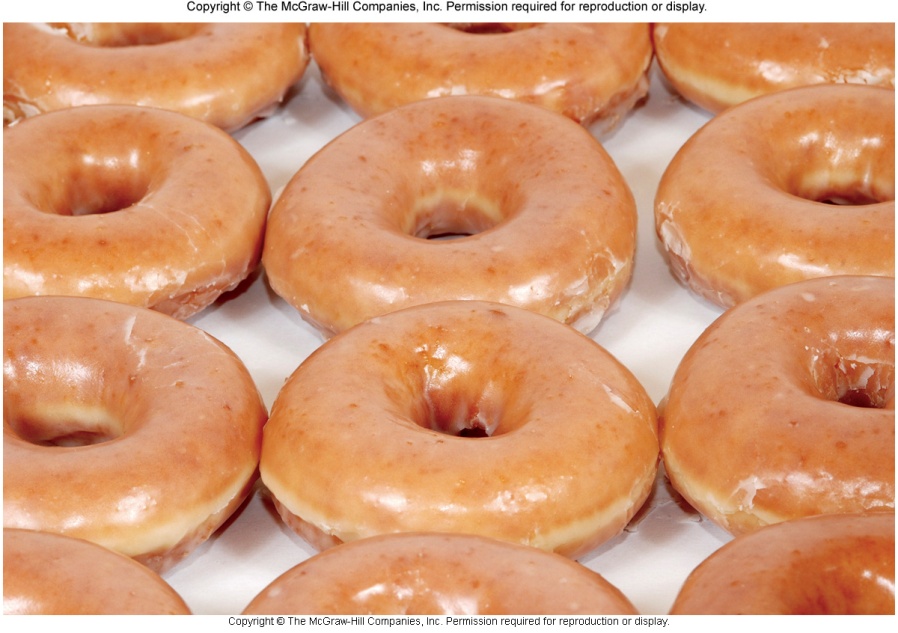 Calorimetry
When 10.0 g of a Krispy Kreme doughnut is burned in a bomb calorimeter with a heat capacity of 6.94 kJ/°C, the temperature inside the calorimeter increases by 23.2°C.  

What is the energy content per gram?

Solution:

Step 2:	Determine the energy content per gram.

		Note:  Energy content per gram is a positive value.
Hess’s Law
5.5
Hess’s law states that the change in enthalpy for a stepwise process is the sum of the enthalpy changes for each of the steps.
CH4(g) + 2O2(g)
2H2O(l)
CO2(g) + 2H2O(g)
2H2O(g)
ΔH = −802.4 kJ/mol
ΔH = +88.0 kJ/mol
CH4(g) + 2O2(g)
Enthalpy
ΔH = −802.4 kJ
ΔH = −890.4 kJ
CO2(g) + 2H2O(g)
CH4(g) + 2O2(g)
CO2(g) + 2H2O(l)
ΔH = −890.4 kJ/mol
ΔH = +88.0 kJ
CO2(g) + 2H2O(l)
Hess’s Law
When applying Hess’s Law:

1)	Manipulate thermochemical equations in a manner that gives the 	overall desired equation.

2)	Remember the rules for manipulating thermochemical equations:









3) 	Add the H for each step after proper manipulation.

4)	Process is useful for calculating enthalpies that cannot be found directly.
Always specify the physical states of reactants and products 	because they help determine the actual enthalpy changes.
When multiplying an equation by a factor (n), multiply the H value by same factor.
Reversing an equation changes the sign but not the magnitude of ΔH.
Hess’s Law
Determine the ΔH for the following reaction:

Fe2O3(s) + 3CO(g) → 2Fe(s) + 3CO2(g)

Given the information below.





Solution:

Step 1:	Arrange the thermochemical equations so that they sum to the 			desired equation.

		Reverse equation (1); remember to change the sign of ΔH.
1
3
3
2
2
2
2Fe(s) +   O2(g)	→ Fe2O3(s)		ΔH = −824.2 kJ/mol		(1)
CO(g) +   O2(g)	→ CO2(g)		 ΔH = −282.7 kJ/mol		(2)
Fe2O3(s) → 2Fe(s) +   O2(g) 		ΔH = +824.2 kJ/mol		(1)
Hess’s Law
Determine the ΔH for the following reaction:

Fe2O3(s) + 3CO(g) → 2Fe(s) + 3CO2(g)

Given the information below.





Solution:

Step 2:	Multiply equation (2) by a factor of 3.
CO(g) +   O2(g)	→ CO2(g)		 ΔH = −282.7 kJ/mol		(2)
3CO(g) +     O2(g) → 3CO2(g)		 ΔH = −848.1 kJ/mol		(2)
1
3
3
2
2
2
2Fe(s) +   O2(g)	→ Fe2O3(s)		ΔH = −824.2 kJ/mol		(1)
Hess’s Law
Determine the ΔH for the following reaction:

Fe2O3(s) + 3CO(g) → 2Fe(s) + 3CO2(g)


Solution:

Step 3:	Sum all the steps and their enthalpy changes.
3CO(g) +     O2(g) → 3CO2(g)				 ΔH = −848.1 kJ/mol
3
3
2
2
Fe2O3(s) + 3CO(g) → 2Fe(s) + 3CO2(g) 		   ΔH =   −23.9 kJ/mol
Fe2O3(s) → 2Fe(s) +   O2(g) 		ΔH = +824.2 kJ/mol
Standard Enthapies of Formation
5.6
The standard enthalpy of formation (ΔH  f°) is defined as the heat change that results when 1 mole of a compound is formed from its constituent elements in their standard states.
Elements in standard states
1 mole of product
C(graphite) + O2(g)
CO2(g)
ΔH  f° = −393.5 kJ/mol
Standard Enthapies of Formation
The standard enthalpy of formation (ΔH  f°) is defined as the heat change that results when 1 mole of a compound is formed from its constituent elements in their standard states.

The superscripted degree sign denotes standard conditions.

	1 atm pressure for gases

	1 M concentration for solutions

“f” stands for formation.

ΔH  f° for an element in its most stable form is zero

ΔH  f° for many substances are tabulated in Appendix 2 of the textbook.
Standard Enthapies of Formation
The standard enthalpy of reaction (ΔH °rxn) is defined as the enthalpy of a reaction carried out under standard conditions.


aA + bB → cC + dD











n and m are the stoichiometric coefficients for the reactants and products
ΔH °rxn = [cΔH  f°(C) + dΔH  f°(D) ] – [aΔH  f°(A) + bΔH  f°(B)]
ΔH °rxn = ΣnΔH  f°(products) – ΣmΔH  f°(reactants)
Standard Enthapies of Formation
Use the data provided to calculate ΔH °rxn for the following reaction:

CaCO3(s) → CaO(s) + CO2(g) 	 ΔH °rxn = ? 





Solution:  

Step 1:	Use the equation below to calculate ΔH °rxn.
ΔH °rxn = ΣnΔH  f°(products) – ΣmΔH  f°(reactants)
ΔH °rxn = [1ΔH  f° CaO(s) + 1ΔH  f° CO2(g) ] – [1ΔH  f° CaCO3(s)]
ΔH °rxn = [1(−635.6 kJ/mol) + 1(−393.5 kJ/mol) ] – [1(−1206.9 kJ/mol)] = 177.8 kJ/mol
Standard Enthalpies of Formation
Use the following data to calculate ΔH  f° for CS2(l):








Solution:

Step 1:	Write the equation corresponding to the standard enthalpy of 			formation of CS2(l).
C(graphite)(s)  +  O2(g)
CO2(g)	   ΔHrxn =	–393.5 kJ/mol    (1)
°
S(rhombic)(s)  +  O2(g)
SO2(g)	   ΔHrxn = 	–296.4 kJ/mol    (2)
°
CS2(l)  +  3O2(g)
CO2(g) + 2SO2(g)	   ΔHrxn =	–1073.6 kJ/mol    (3)
°
C(graphite)(s)  +  2S(rhombic)(s)
CS2(l)	ΔHrxn =  ?
°
Standard Enthalpies of Formation
Use the following data to calculate ΔH  f° for CS2(l):








Solution:

Step 2:	Include Equation (1) and its ΔHrxn value as is:
°
°
°
°
C(graphite)(s)  +  O2(g)
S(rhombic)(s)  +  O2(g)
CS2(l)  +  3O2(g)
C(graphite)(s)  +  O2(g)
CO2(g)	   ΔHrxn =	–393.5 kJ/mol    (1)
SO2(g)	   ΔHrxn = 	–296.4 kJ/mol    (2)
CO2(g) + 2SO2(g)	   ΔHrxn =	–1073.6 kJ/mol    (3)
CO2(g)	ΔHrxn =	–393.5 kJ/mol
°
Standard Enthalpies of Formation
Use the following data to calculate ΔH  f° for CS2(l):








Solution:

Step 3:	 Multiply Equation (2) and its ΔHrxn value by 2:
°
°
°
°
C(graphite)(s)  +  O2(g)
S(rhombic)(s)  +  O2(g)
CS2(l)  +  3O2(g)
2S(rhombic)(s)  +  2O2(g)
CO2(g)	   ΔHrxn =	–393.5 kJ/mol    (1)
SO2(g)	   ΔHrxn = 	–296.4 kJ/mol    (2)
CO2(g) + 2SO2(g)	   ΔHrxn =	–1073.6 kJ/mol    (3)
2SO2(g)	   ΔHrxn = 	–592.8 kJ/mol
°
Standard Enthalpies of Formation
Use the following data to calculate ΔH  f° for CS2(l):








Solution:

Step 4:	 Reverse Equation (3) and change the sign of its ΔHrxn value:
°
°
°
°
C(graphite)(s)  +  O2(g)
S(rhombic)(s)  +  O2(g)
CS2(l)  +  3O2(g)
CO2(g)  +  2SO2(g)
CO2(g)	   ΔHrxn =	–393.5 kJ/mol    (1)
SO2(g)	   ΔHrxn = 	–296.4 kJ/mol    (2)
CO2(g) + 2SO2(g)	   ΔHrxn =	–1073.6 kJ/mol    (3)
CS2(l) + 3O2(g)	   ΔHrxn =	1073.6 kJ/mol
°
Standard Enthalpies of Formation
Solution:

Step 5:	Sum the resulting equations and enthalpy values:
°
°
°
CO2(g)  +  2SO2(g)
2S(rhombic)(s)  +  2O2(g)
C(graphite)(s)  +  O2(g)
C(graphite)(s)  +  2S(rhombic)(s)
CS2(l) + 3O2(g)     ΔHrxn = 1073.6 kJ/mol
2SO2(g)	  ΔHrxn =  –592.8 kJ/mol
CO2(g)	         ΔHrxn =  	–393.5 kJ/mol
CS2(l)	   ΔHrxn =     87.3 kJ/mol
°
Chapter Summary:  Key Points
System
5
Surroundings
Universe = System + Surroundings